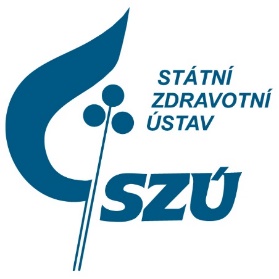 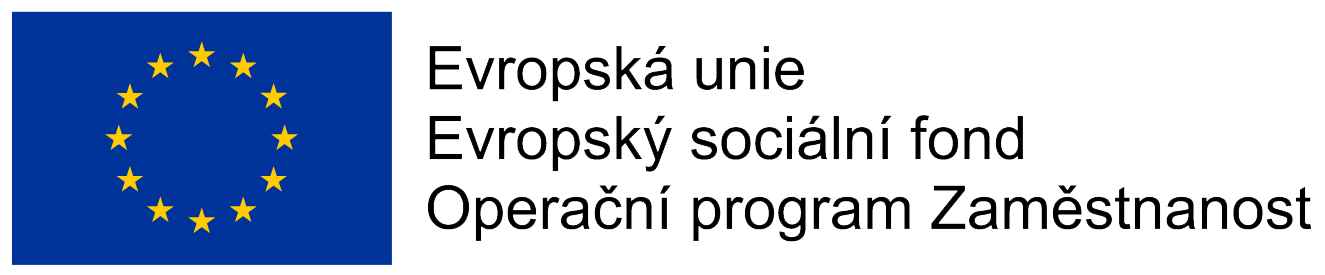 Efektivní podpora zdraví osob ohrožených chudobou a sociálním vyloučením

projekt podpořený z ESF OPZ a státního rozpočtureg. č. CZ.03.2.63/0.0/0.0/15_039/0009439
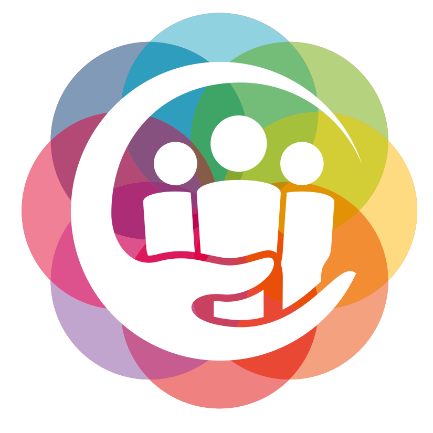 Marie Nejedlá
Státní zdravotní ústav
Efektivní podpora zdraví osob ohrožených chudobou a sociálním vyloučením,
reg. č. CZ.03.2.63/0.0/0.0/15_039/0009439.
neznamená
SPRAVEDLNOST
ROVNOST
Efektivní podpora zdraví osob ohrožených chudobou a sociálním vyloučením,
 reg. č. CZ.03.2.63/0.0/0.0/15_039/0009439.
Životní styl určuje zdraví
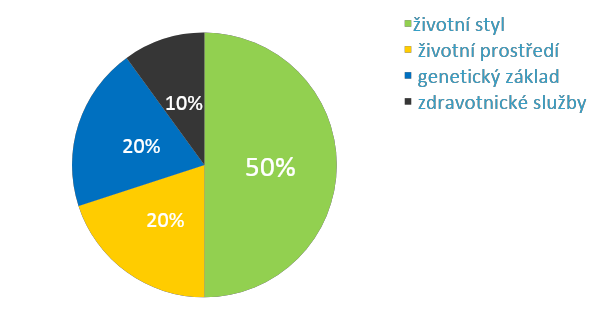 Determinanty zdraví
Efektivní podpora zdraví osob ohrožených chudobou a sociálním vyloučením,
 reg. č. CZ.03.2.63/0.0/0.0/15_039/0009439.
[Speaker Notes: Životní styl určuje zdraví z 50%, je tedy klíčovým faktorem pro zdraví. Přitom má výrazný sociální gradient. Lidé s nižšími příjmy a nižším vzděláním mají prokazatelně více rizikových faktorů životního stylu a tím vyšší pravděpodobnost nemocí, které jsou dobře preventabilní. Tím se zvyšují národohospodářské ztráty z nemocí a snižuje výkon celé společnosti, které chybí pracovní síla nemocných, kteří jsou ekonomicky i méně aktivní.]
Ekonomické ztráty   
způsobené zdravotními nerovnostmi v ČR
85 miliard Kč za rok
1,4 % HDP ČR
Analogie s EP resolution 2010/2089(INI)

Z rezoluce bod AC: „ health inequalities have significant economic implications for the EU and for Member States;  
losses linked to health inequalities have been estimated to cost 
around 1,4 % of GDP“
Další odhady:  Mackenbach 9,5 % HDP, Foster 9,4 % HDP, 
Frontier Ltd. 4,7 %  HDP
Foster T, Kentikelinis A, Bambra C: Health Inequalities in Europe: Setting the Stage for Progressive Policy Action Health Inequalities in Europe: https://www.feps-europe.eu/attachments/publications/1845-6%20health%20inequalities%20inner-hr.pdf .  Mackenbach JP, Meerding WJ, Kunst AE: Economic implications of socioeconomic inequalities in health in the EU. Health and Consumer Protect. Directorate-General. ISBN 13: 978-92-79-06727-3. Eur.Communities  2007. Frontier: http://www.instituteofhealthequity.org/file-manager/FSHLrelateddocs/overall-costs-fshl.pdf
Efektivní podpora zdraví osob ohrožených chudobou a sociálním vyloučením,
 reg. č. CZ.03.2.63/0.0/0.0/15_039/0009439.
[Speaker Notes: Celková míra ohrožení příjmovou chudobou a sociálním vyloučením 2017 byla 12,3 % tj. 1,3 mil lidí. ČSÚ Simona Měřínská.]
Obsah projektu
vytvoření chybějící infrastruktury podpory zdraví
spolupráce s klíčovými regionálními partnery
vytvoření a realizace 66 programů podpory zdraví
cílová skupina
15 – 65 let
Efektivní podpora zdraví osob ohrožených chudobou a sociálním vyloučením,
 reg. č. CZ.03.2.63/0.0/0.0/15_039/0009439.
Regionální centra podpory zdraví v každém kraji
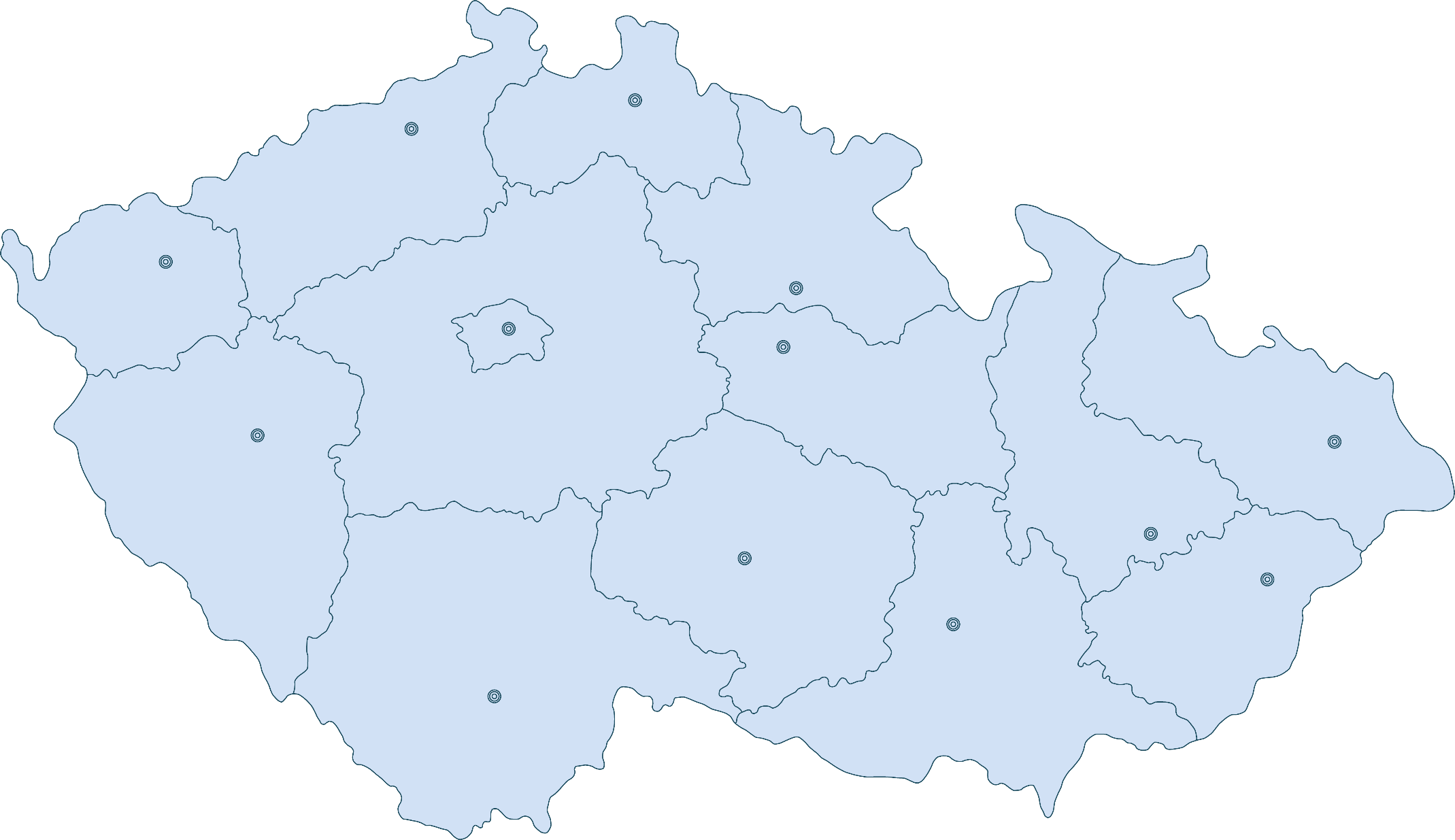 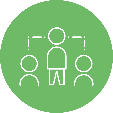 2
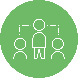 Mediátor/ka
Liberec
1
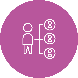 Ústí nad Labem
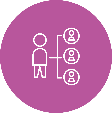 Koordinátor/ka
8
4
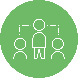 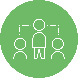 Hradec
Králové
3
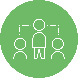 1
1
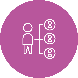 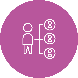 Praha
Karlovy 
Vary
4
1
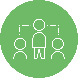 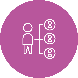 8
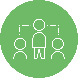 1
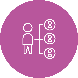 4
Pardubice
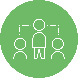 1
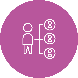 3
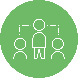 Frýdek - Místek
4
1
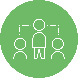 3
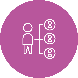 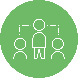 1
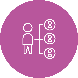 Plzeň
1
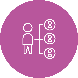 1
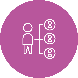 Přerov
Jihlava
Vsetín
2
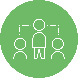 3
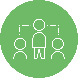 2
1
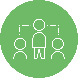 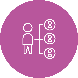 1
Brno
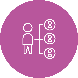 České Budějovice
1
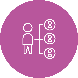 4
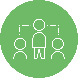 1
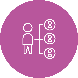 Efektivní podpora zdraví osob ohrožených chudobou a sociálním vyloučením,
 reg. č. CZ.03.2.63/0.0/0.0/15_039/0009439.
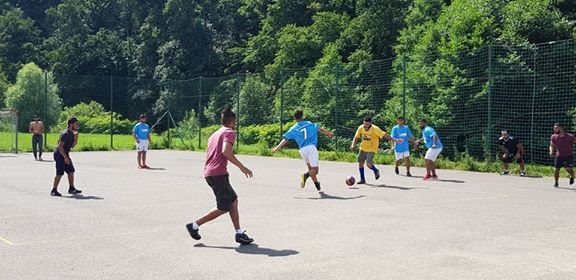 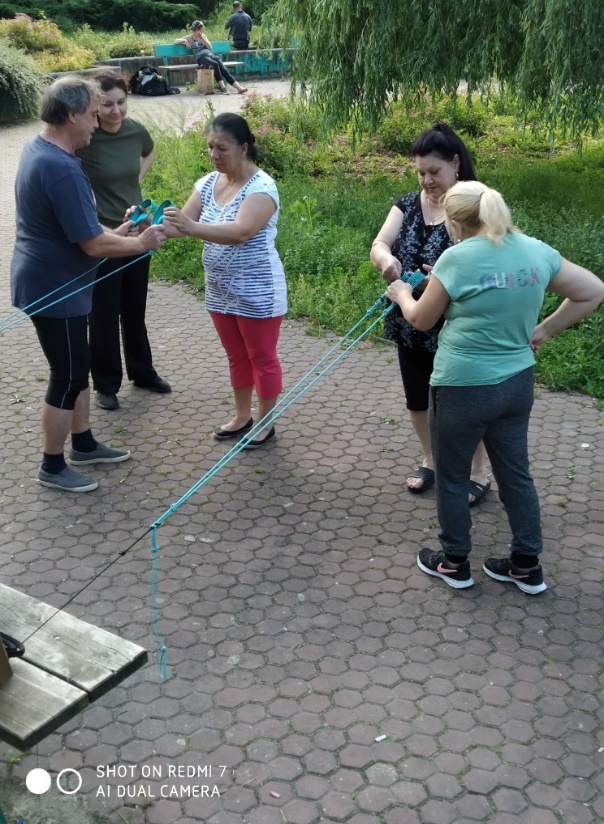 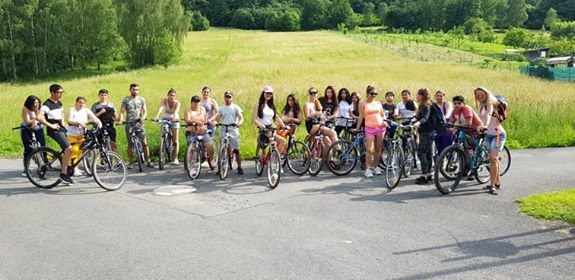 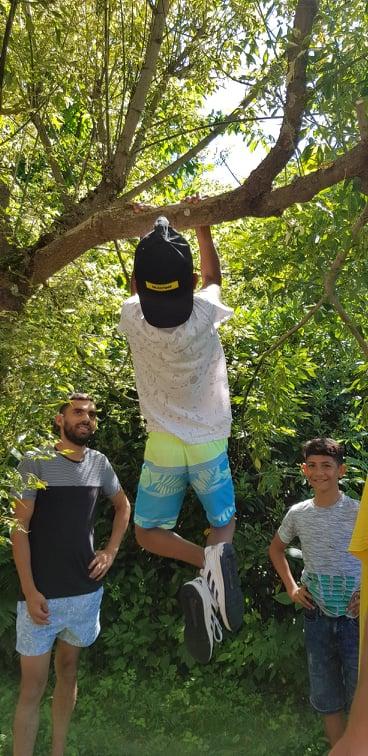 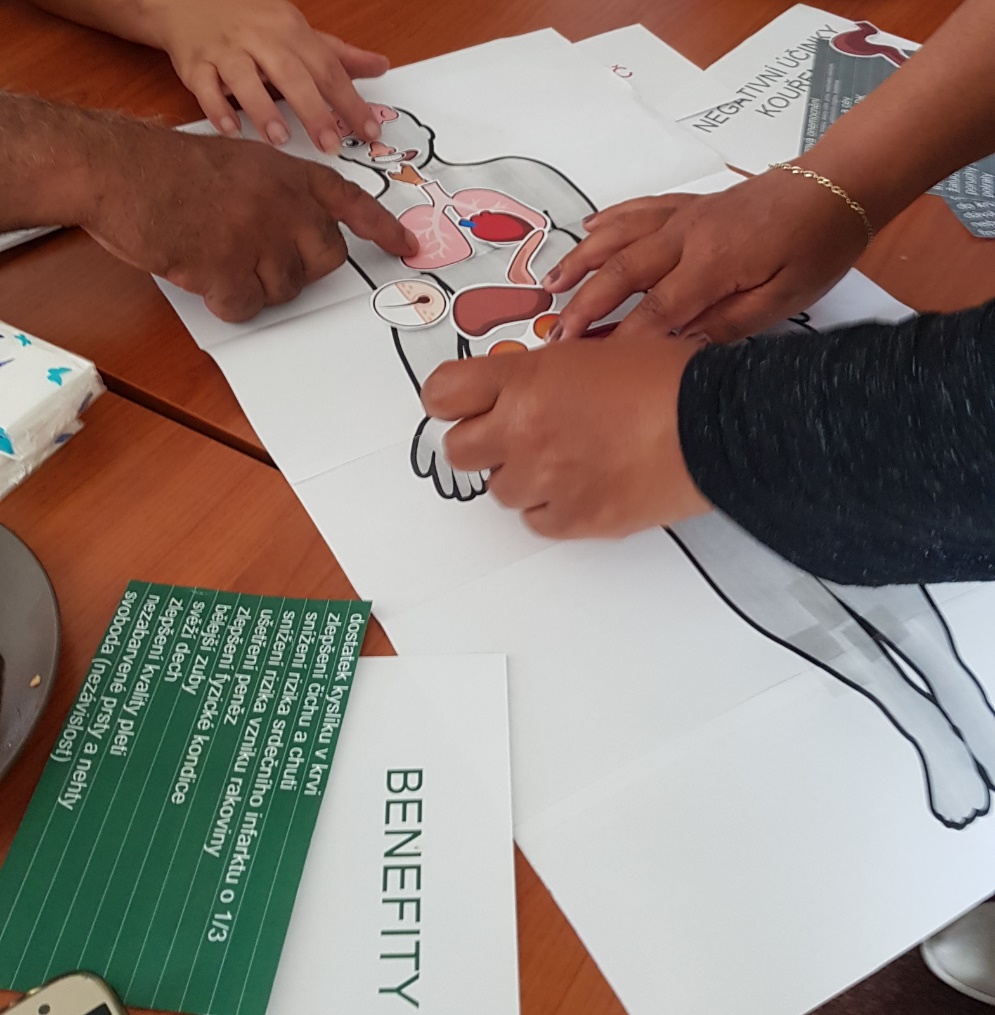 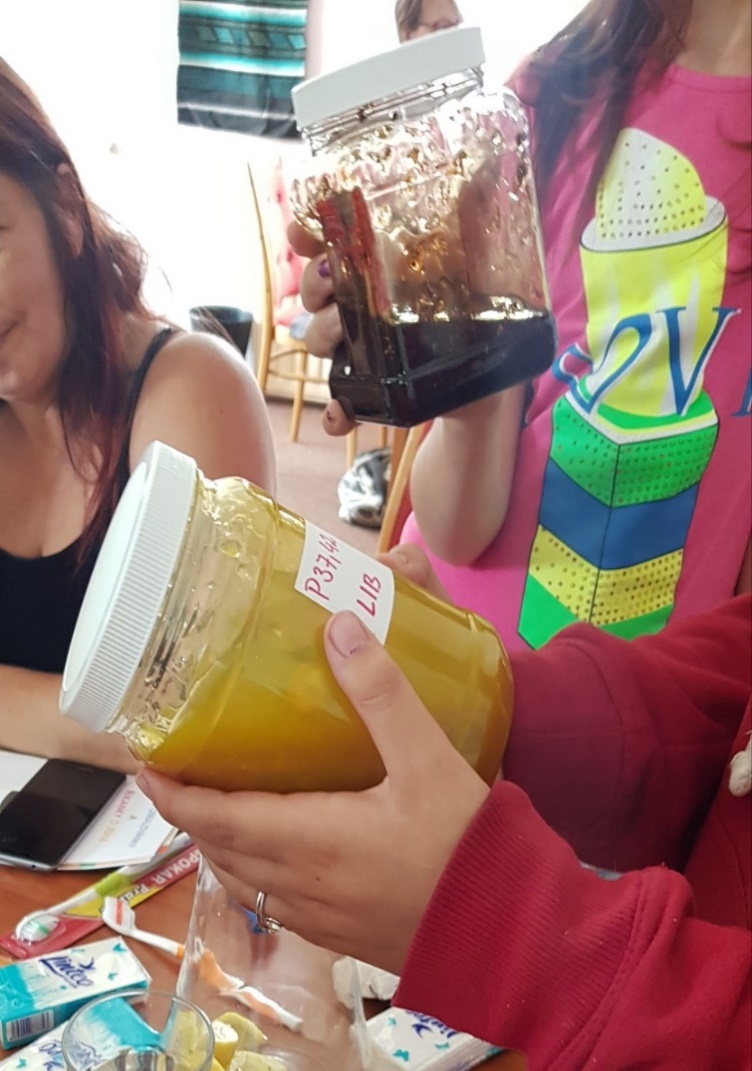 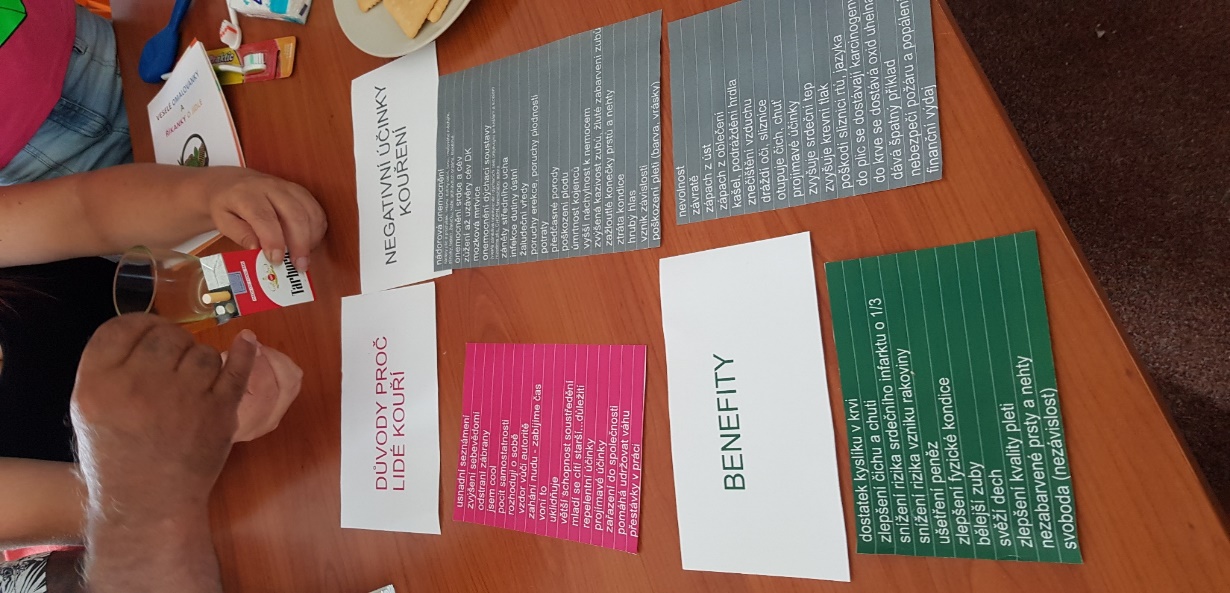 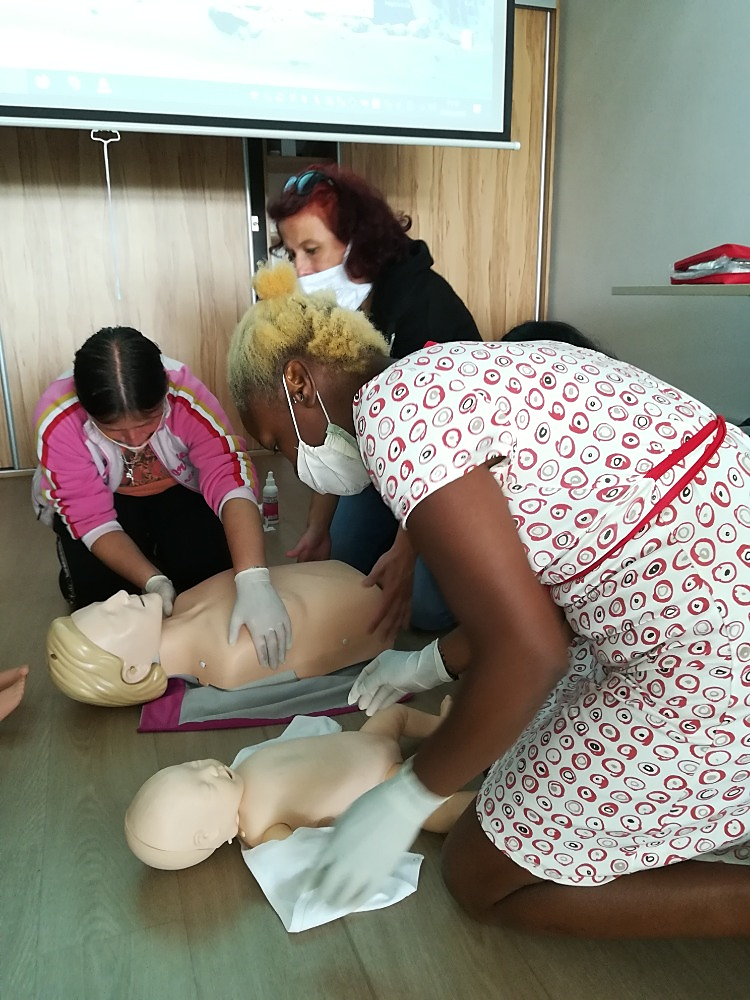 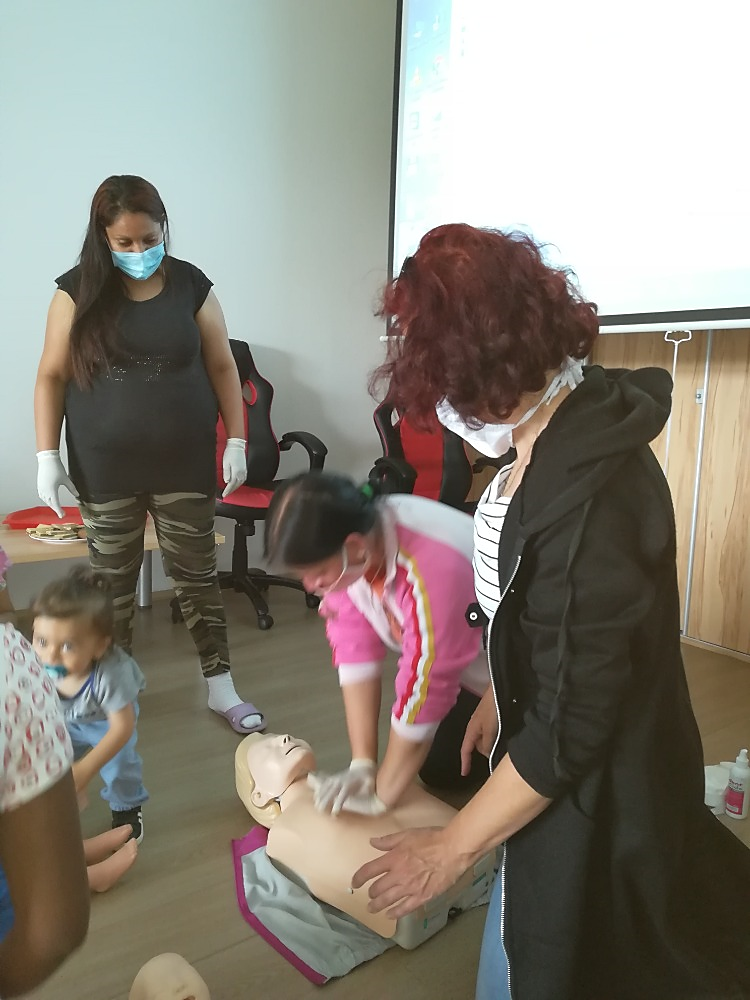 Dopad projektu
zlepšení životního stylu
zlepšení zdraví, zlepšení sociální integrace
snížení ztrát z nemocí
vyšší práce- schopnost obyvatel
sociální integrace
u osob ohrožených chudobou a sociálním vyloučením…
…podpořit vyšší dostupnost zdravotní péče
…zlepšit rozhodování ve prospěch zdraví
Efektivní podpora zdraví osob ohrožených chudobou a sociálním vyloučením,
 reg. č. CZ.03.2.63/0.0/0.0/15_039/0009439.
„Budoucnost není místem, ke kterému kráčíme, ale které tvoříme“.
www.epoz.szu.cz
www.facebook.com/efektivnipodporazdravi
marie.nejedla@szu.cz